Keep Trying
by Kauri 2
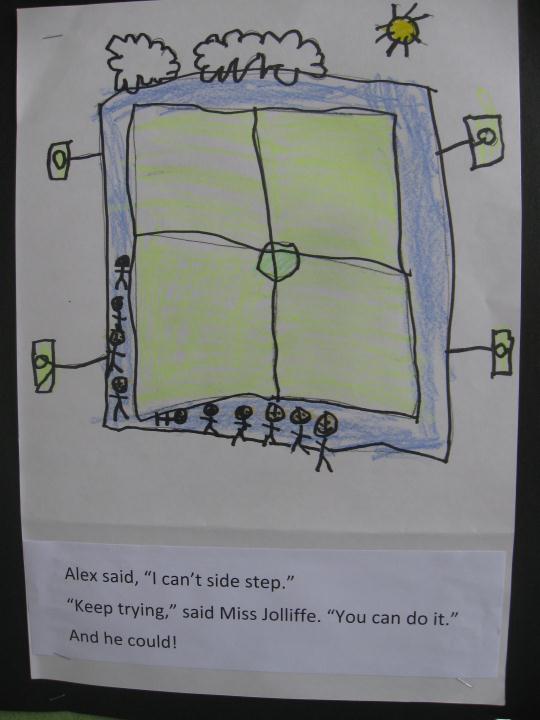 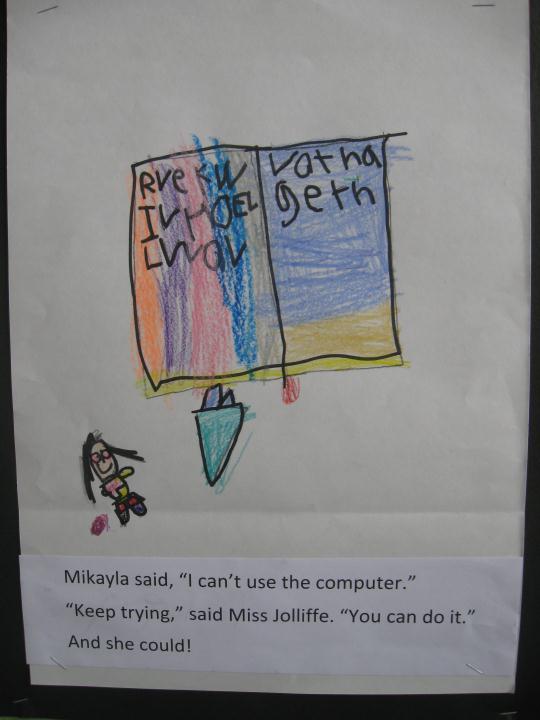 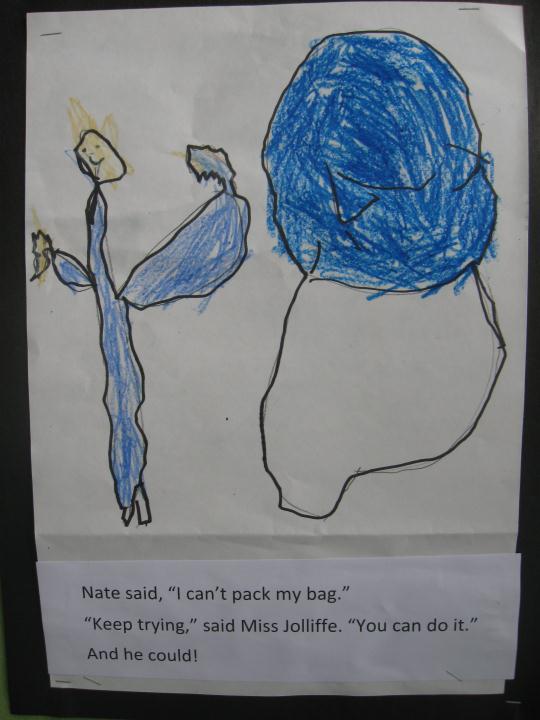 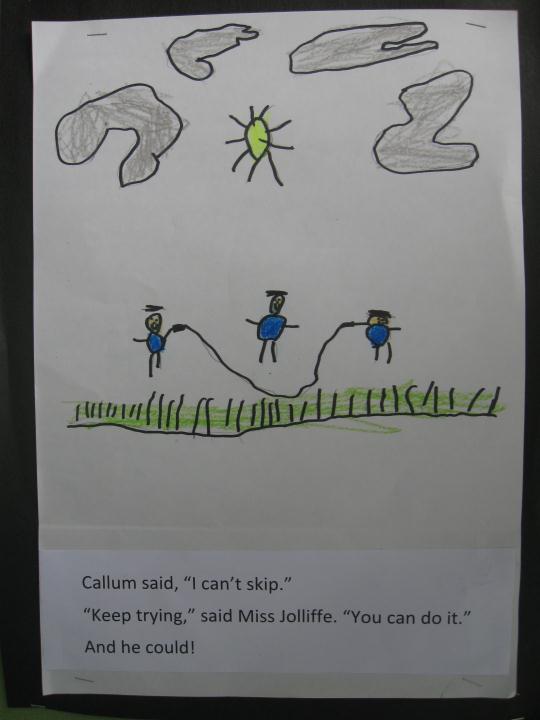 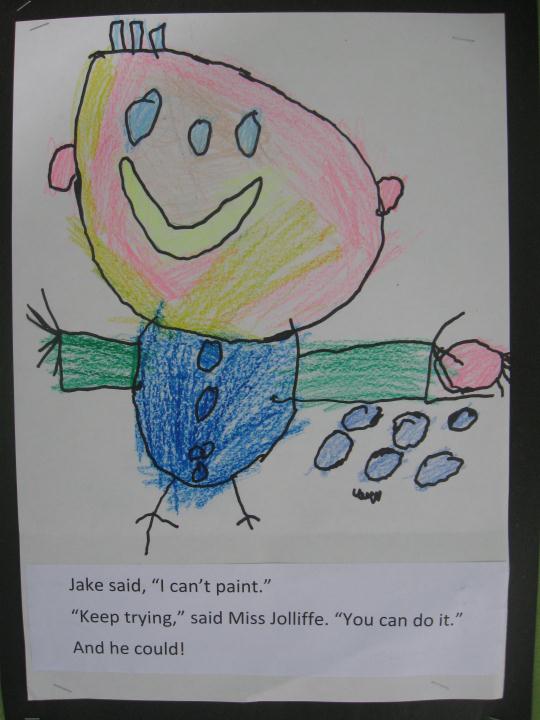 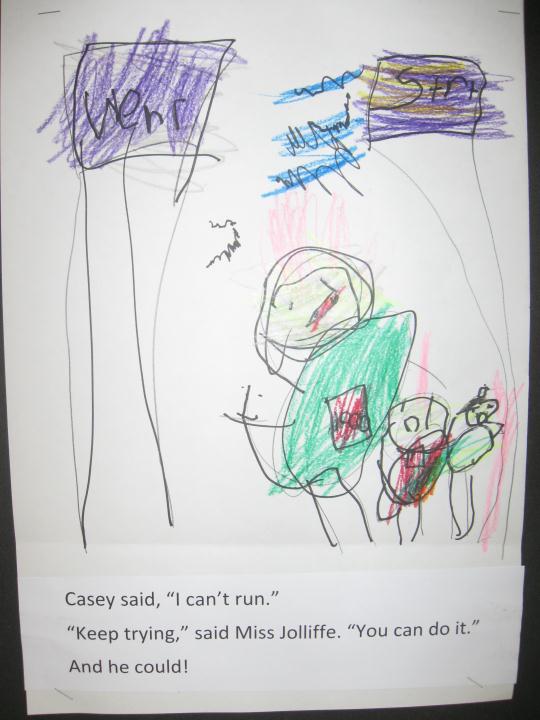 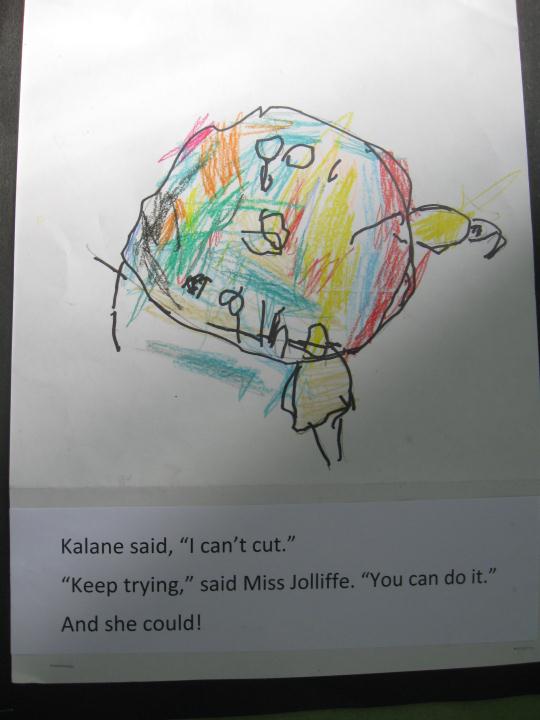 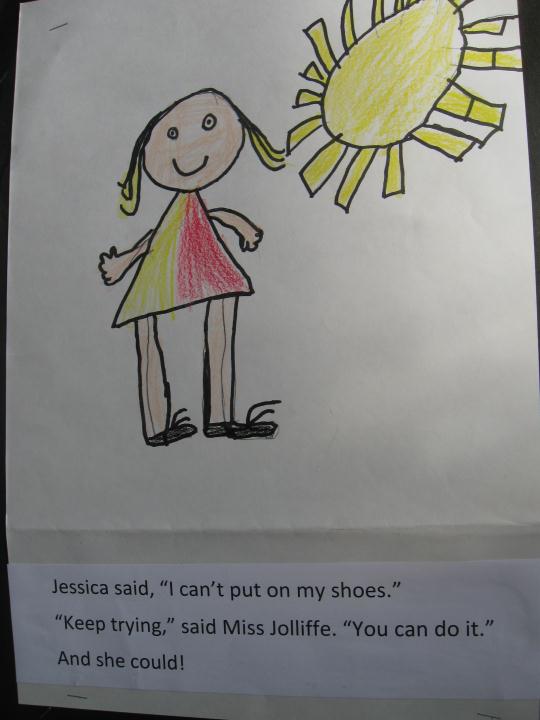 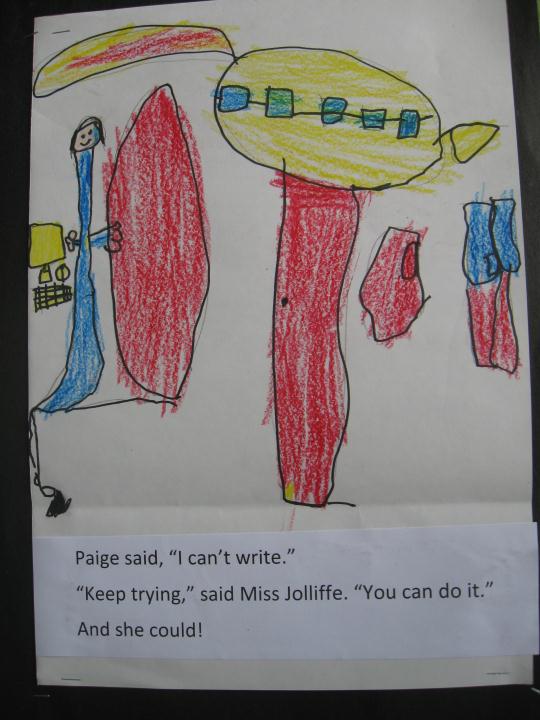 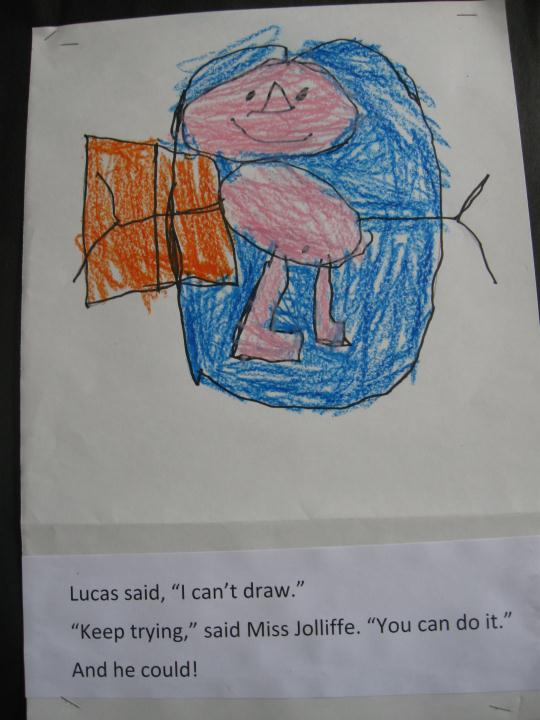 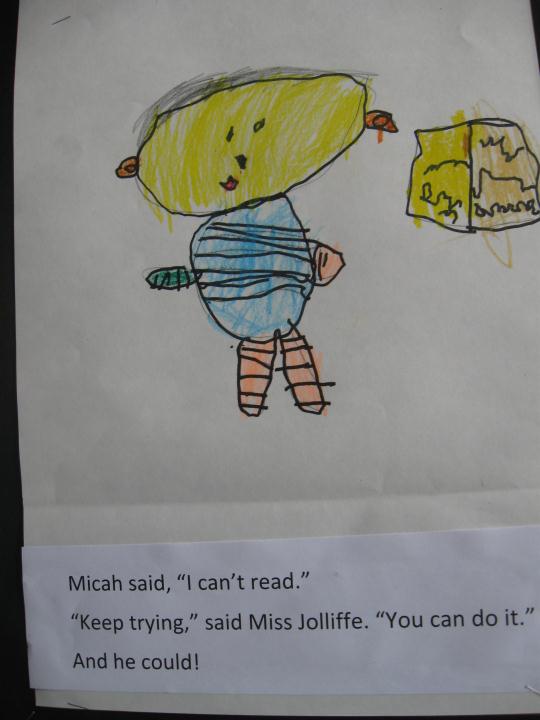